CALCULUS
Derivatives and rates of change
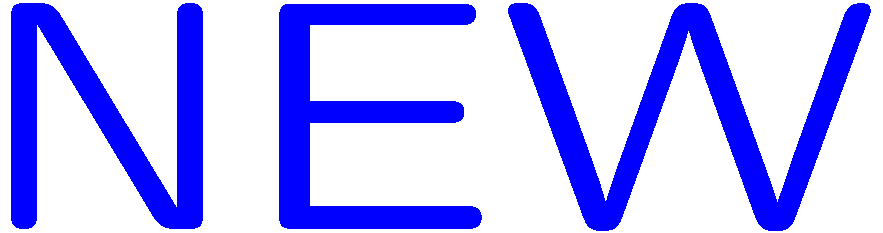 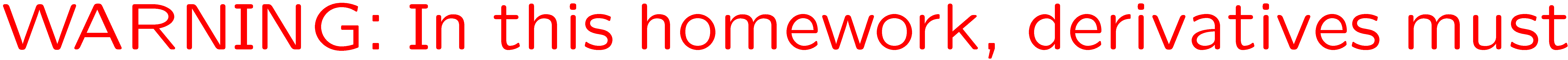 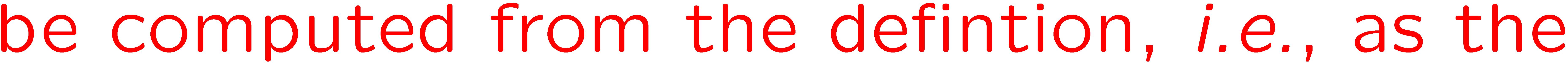 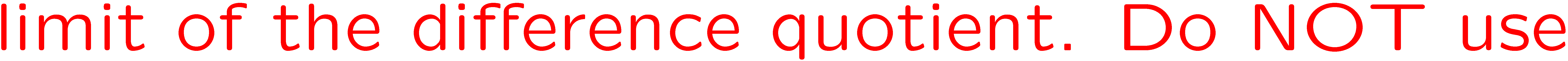 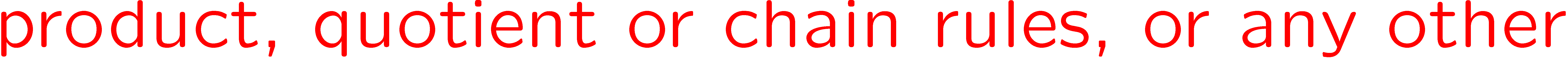 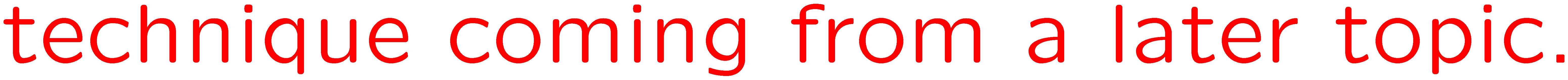 1
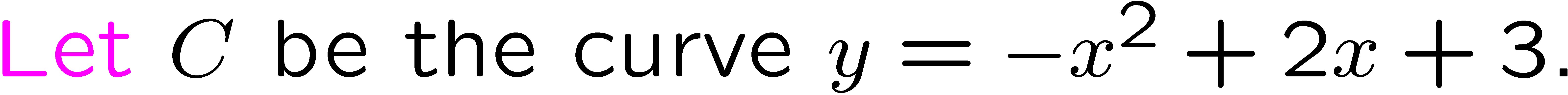 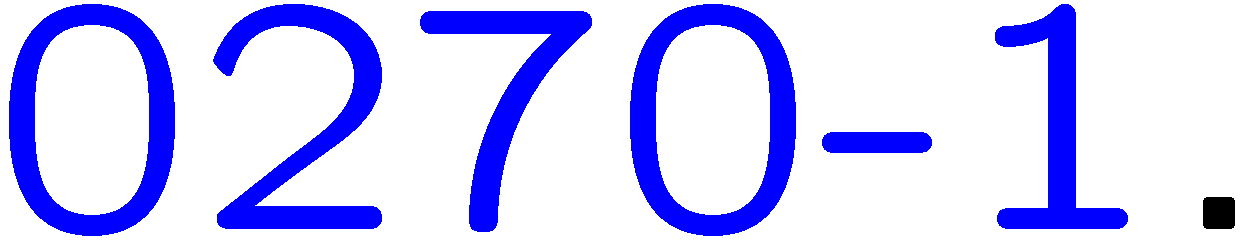 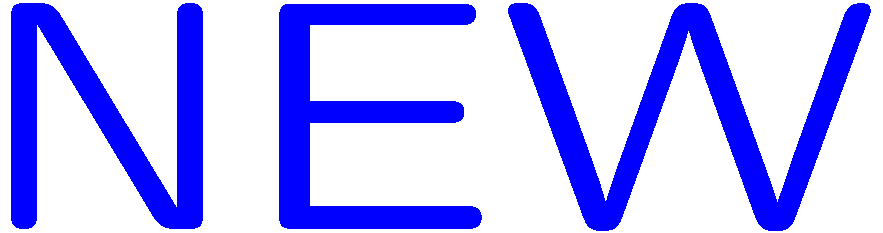 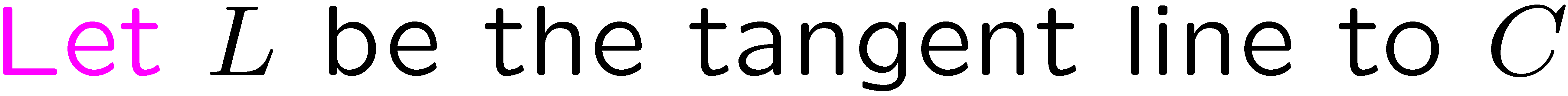 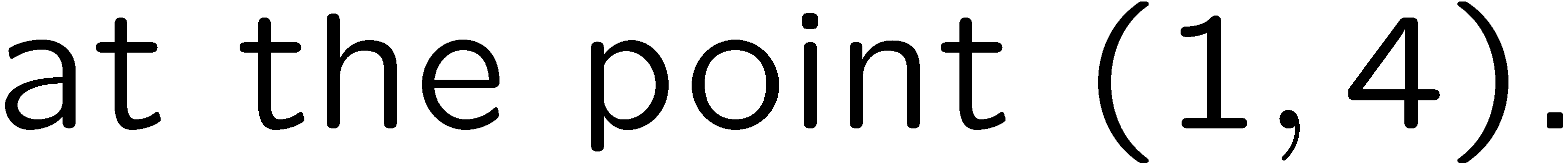 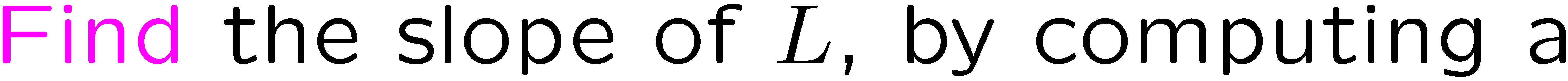 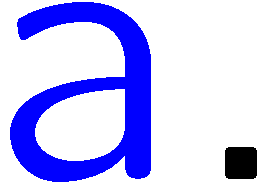 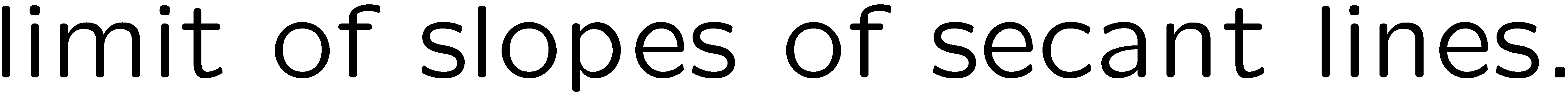 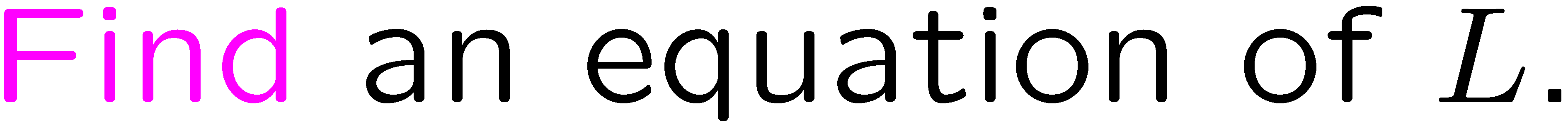 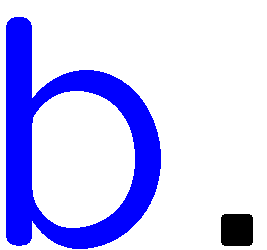 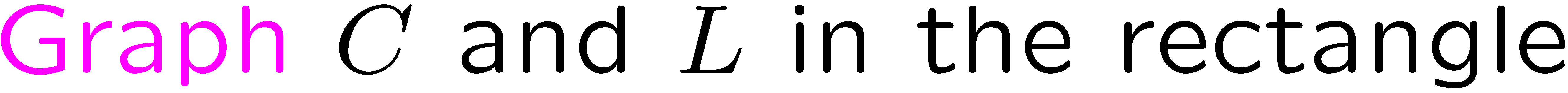 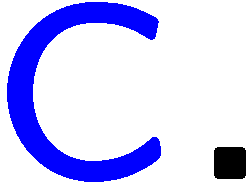 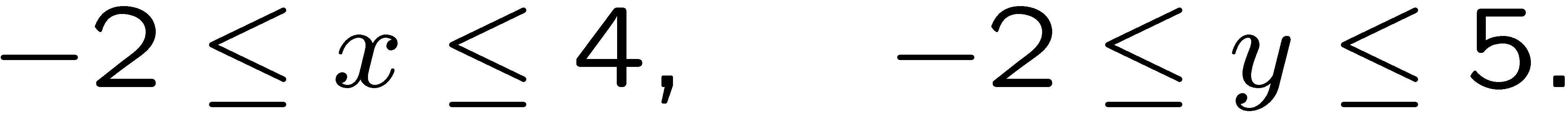 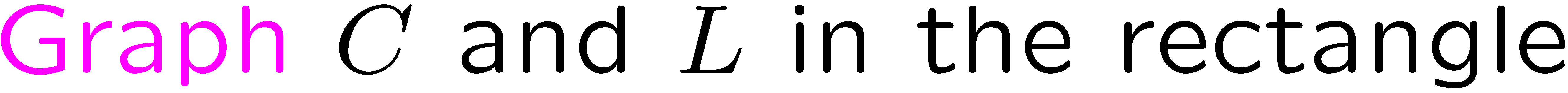 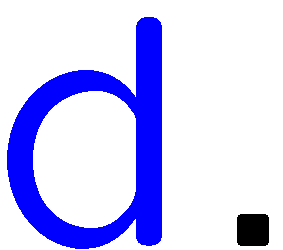 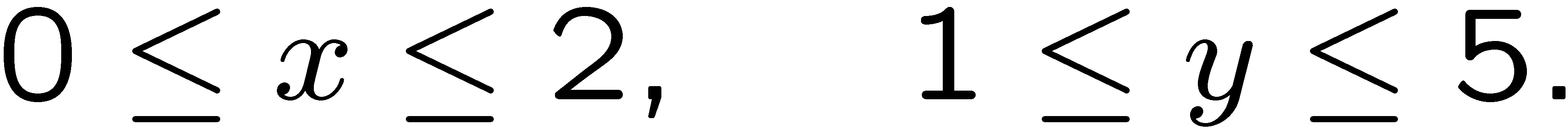 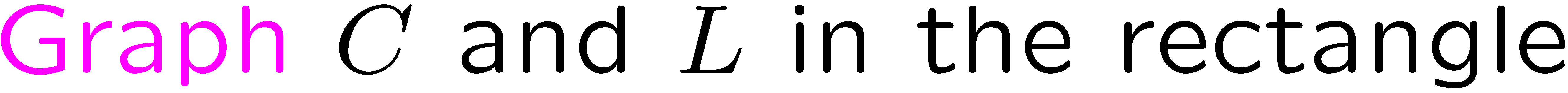 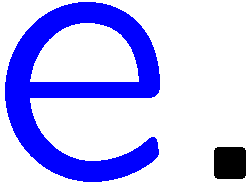 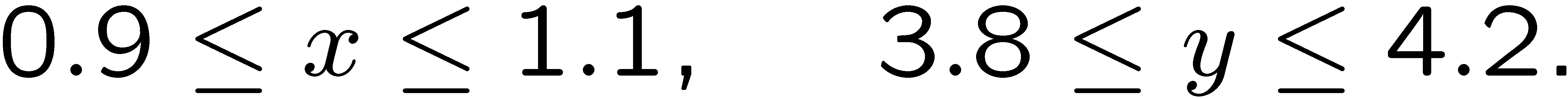 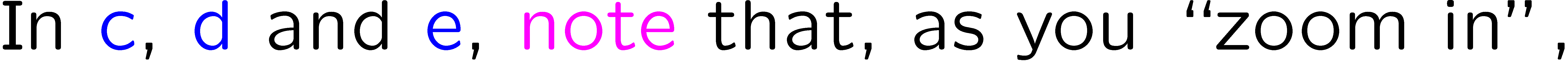 2
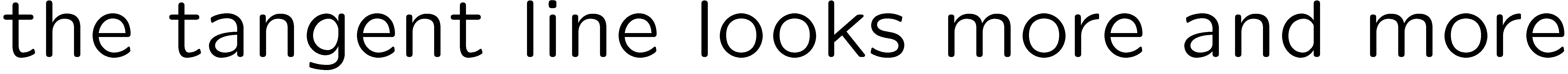 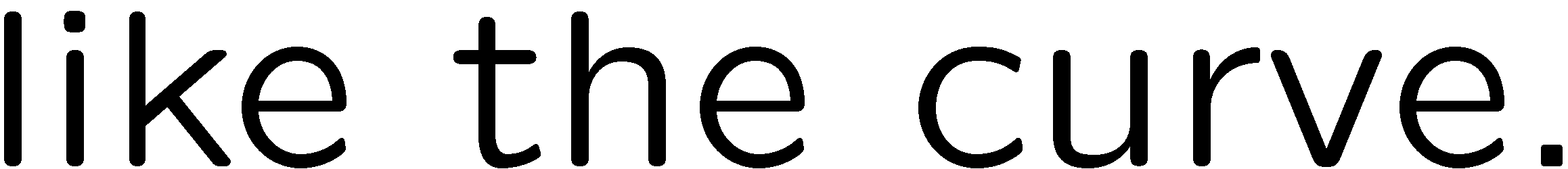 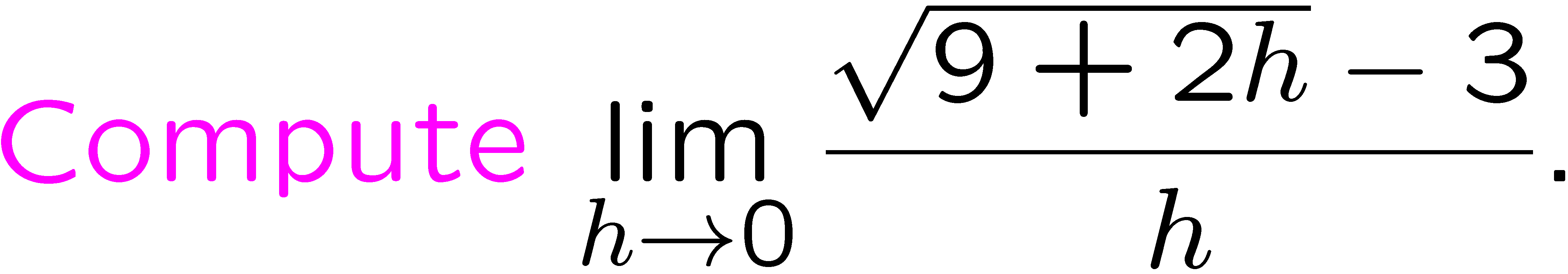 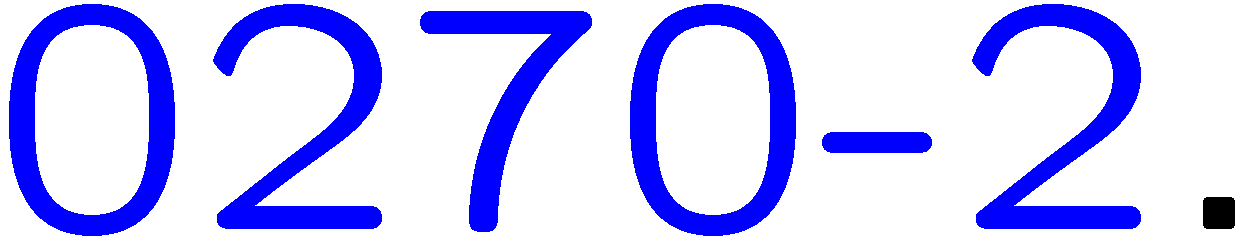 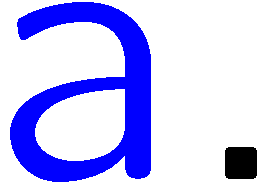 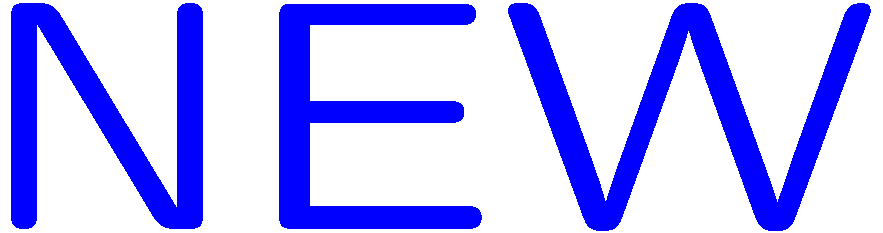 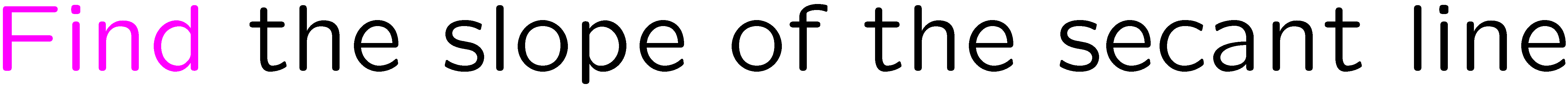 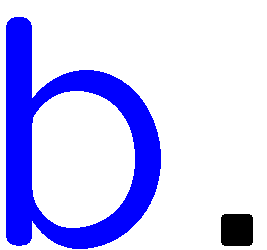 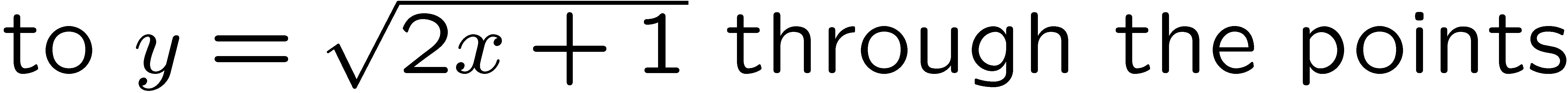 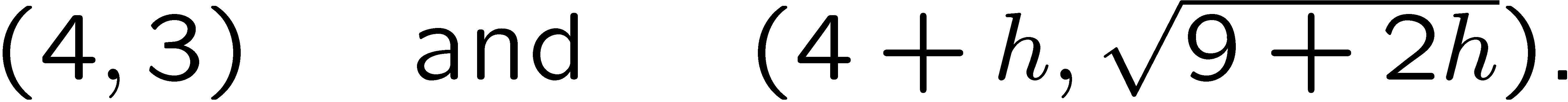 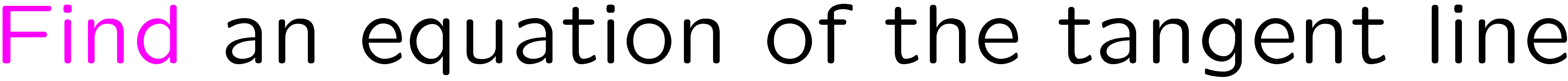 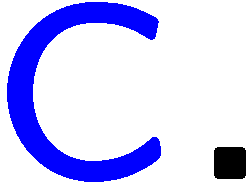 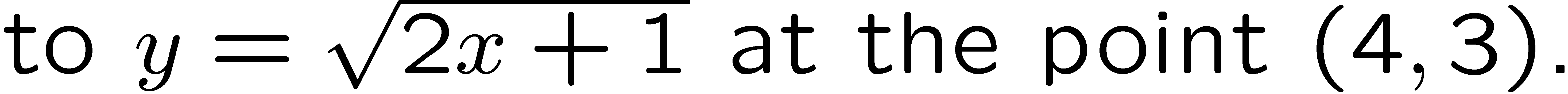 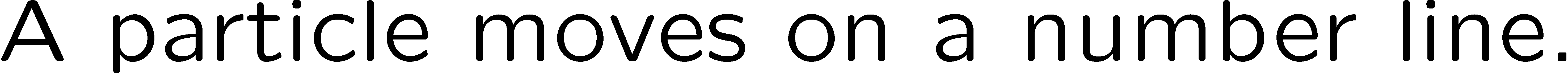 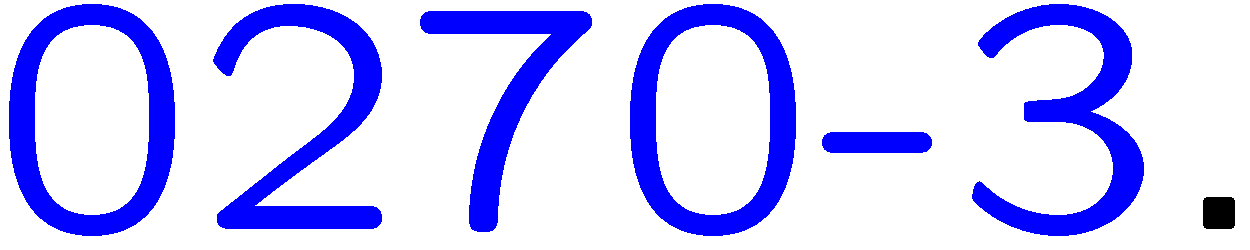 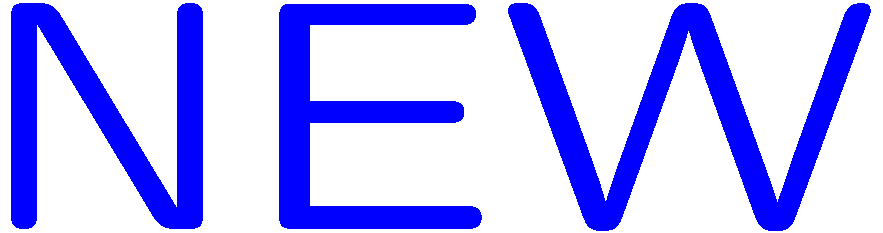 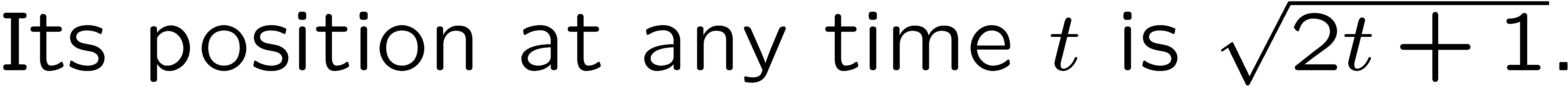 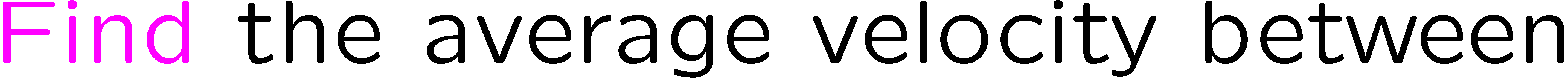 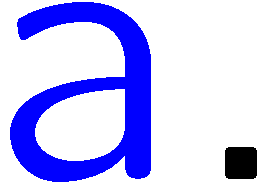 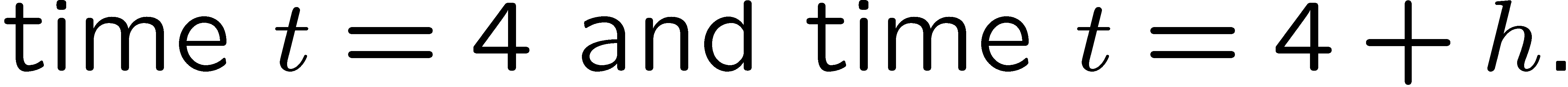 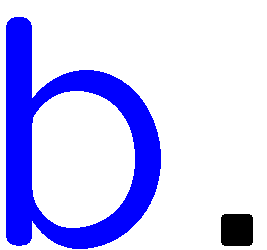 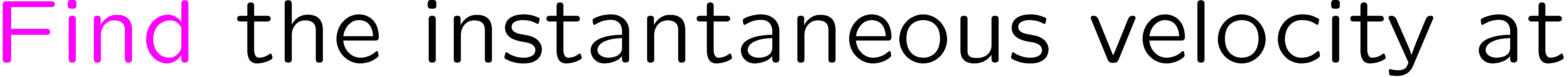 3
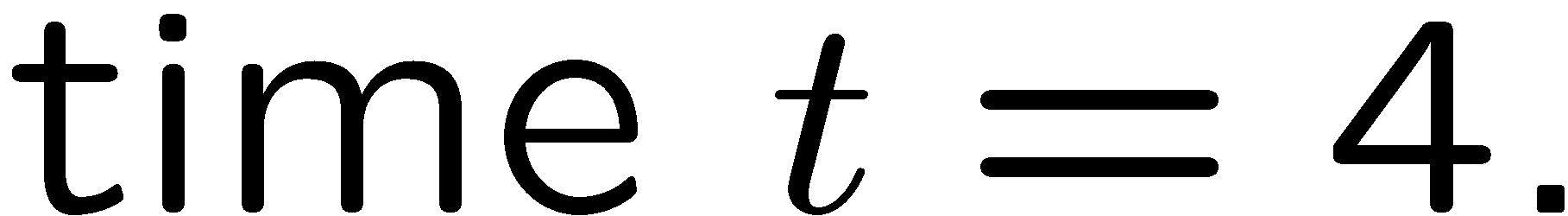 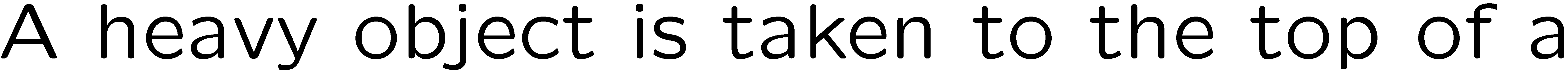 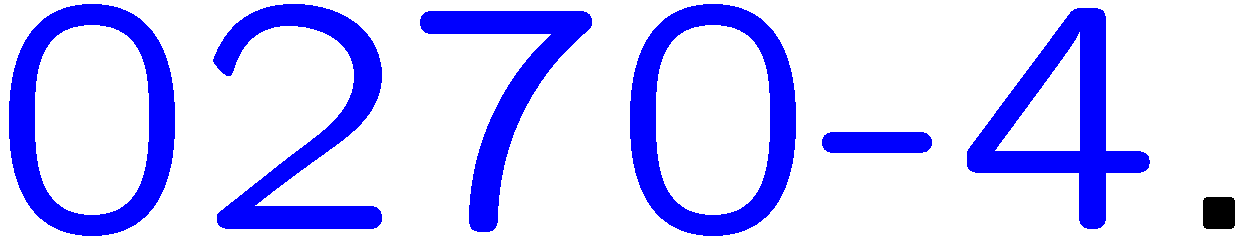 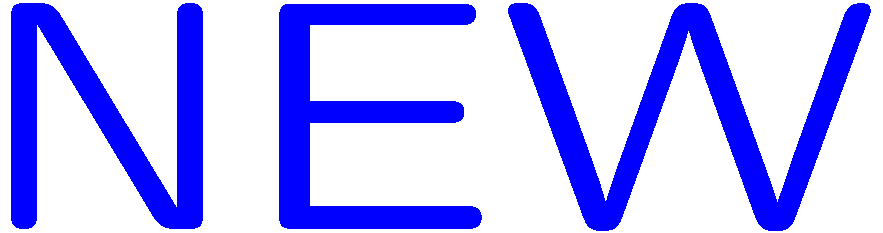 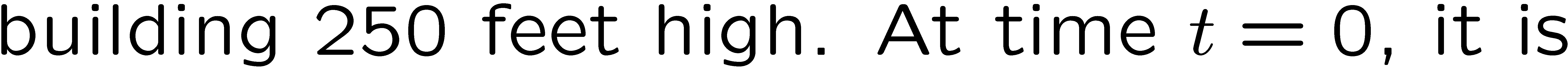 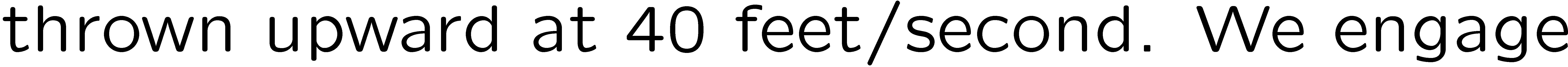 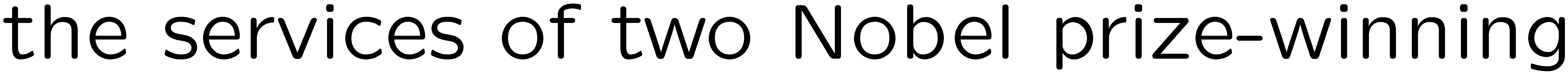 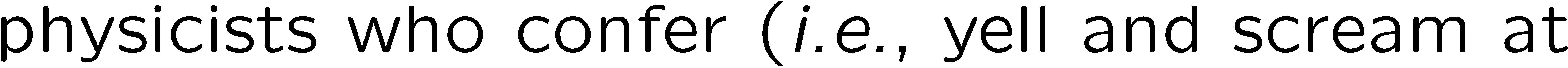 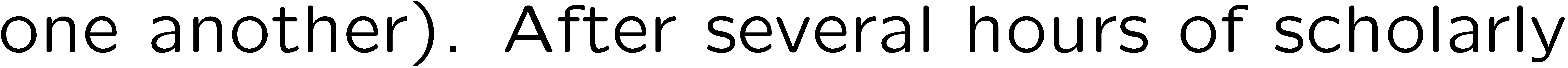 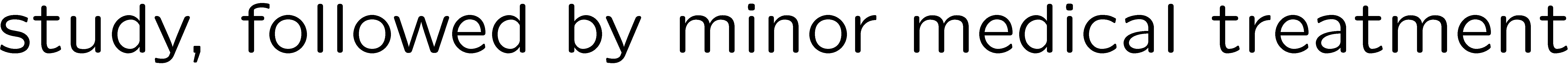 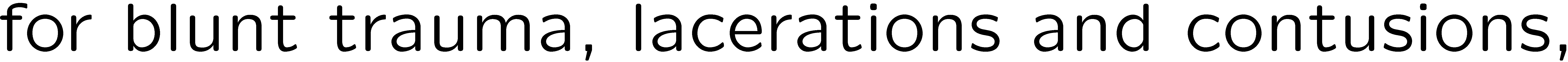 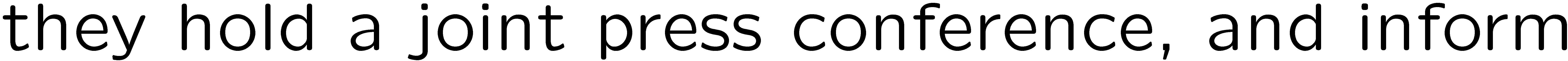 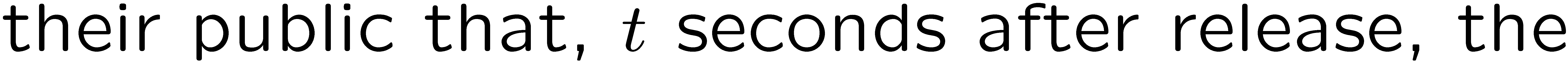 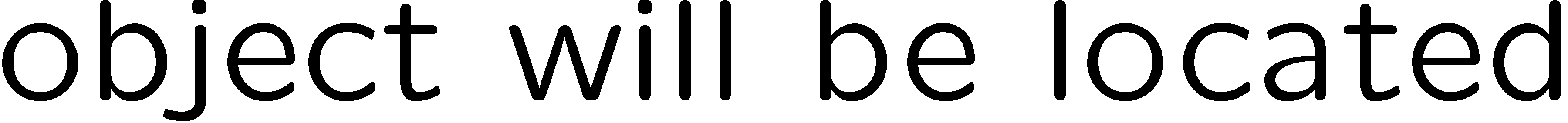 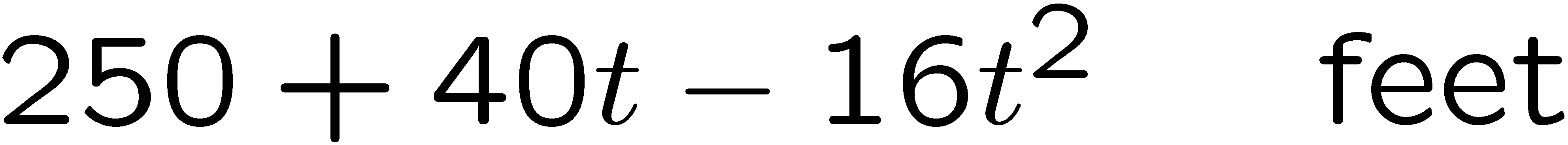 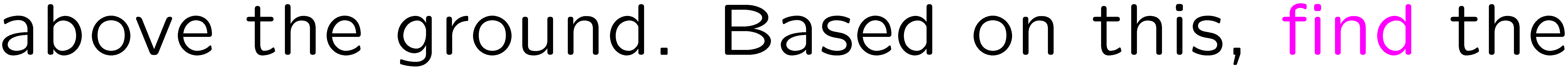 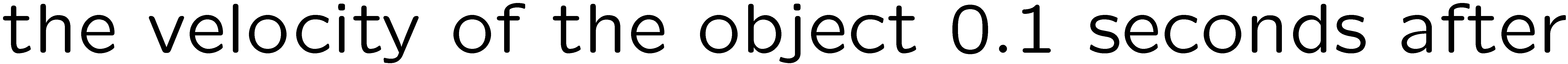 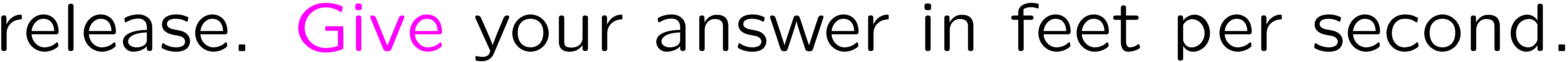 4
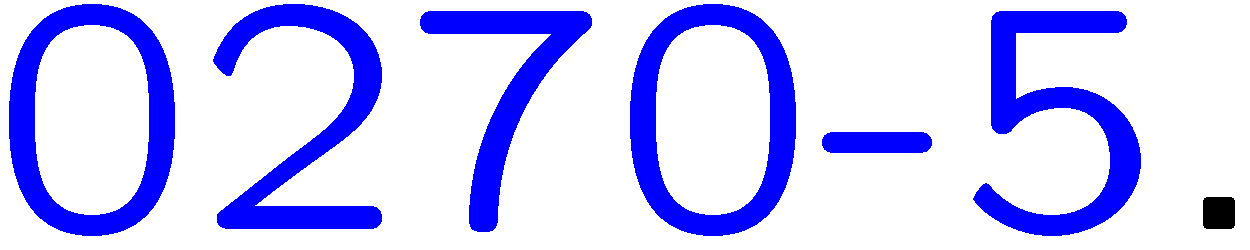 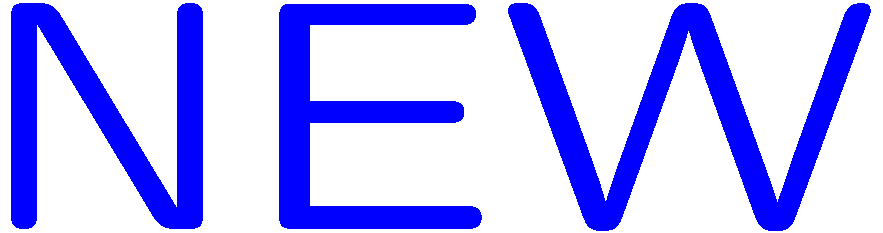 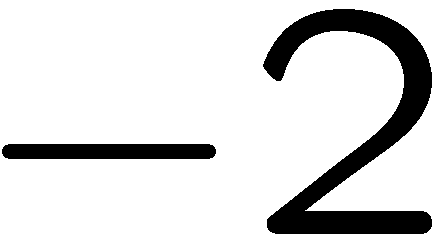 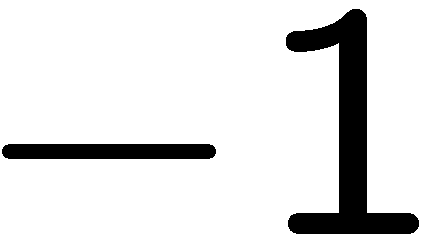 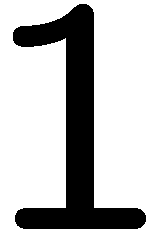 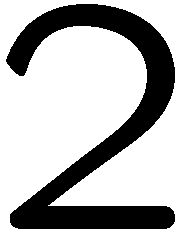 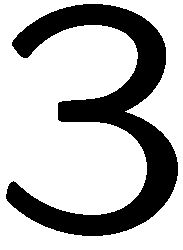 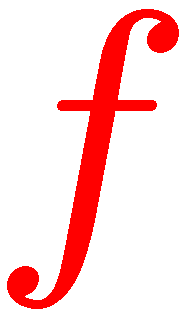 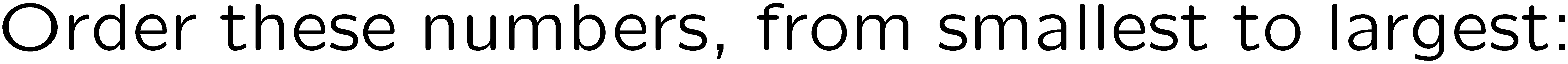 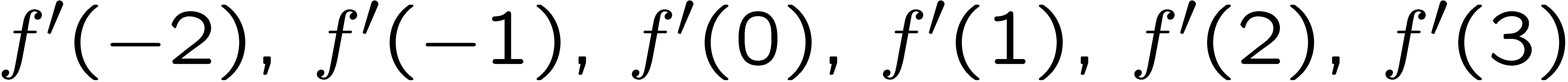 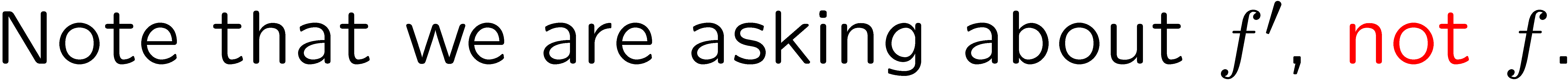 5
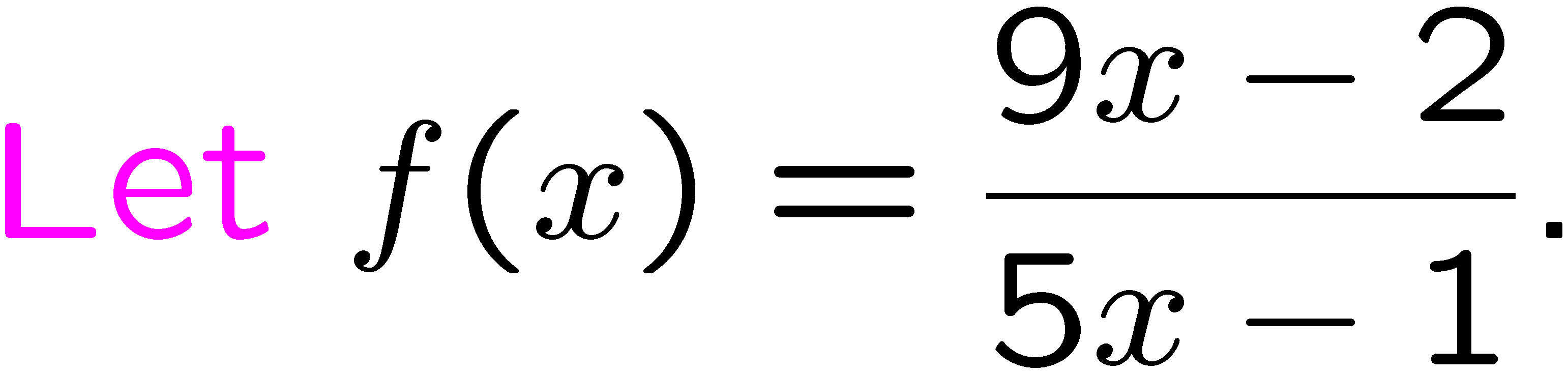 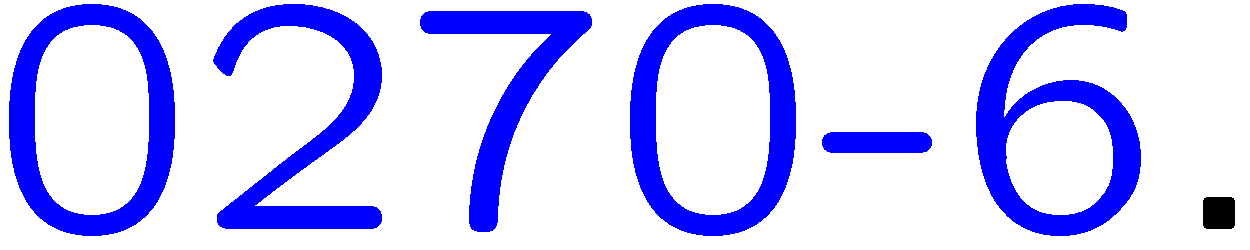 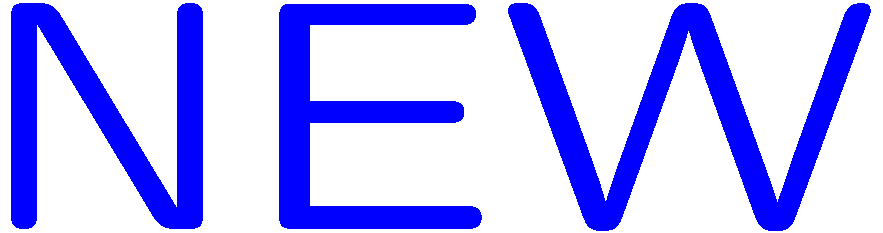 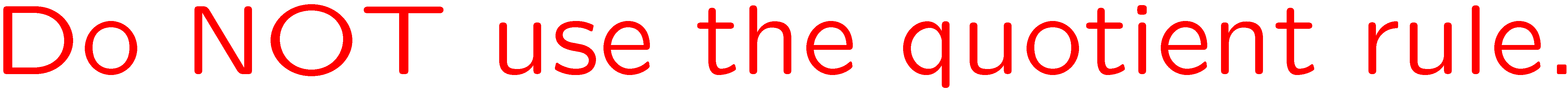 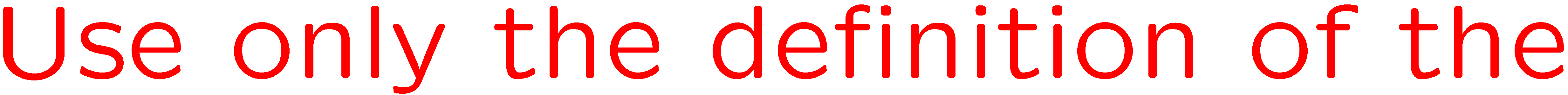 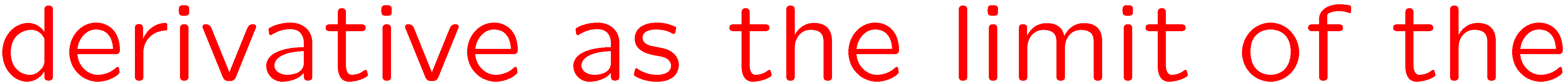 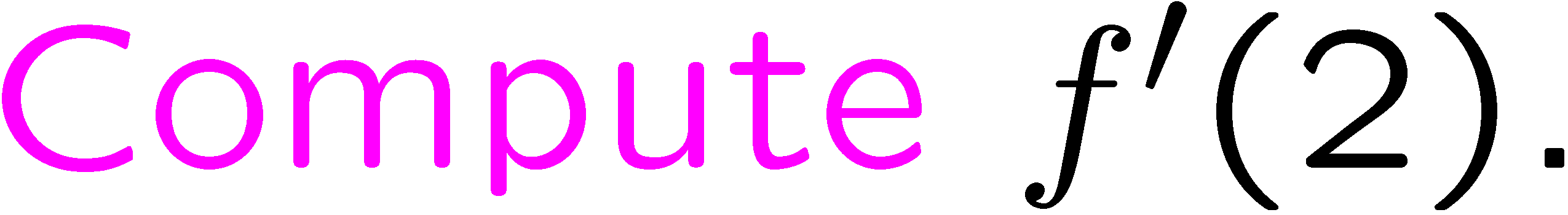 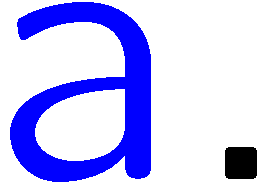 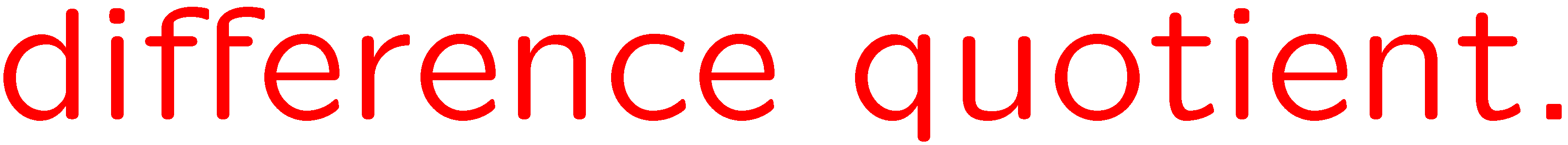 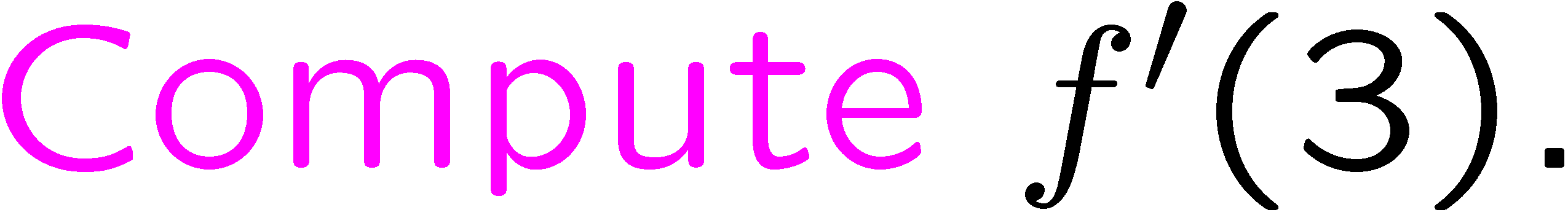 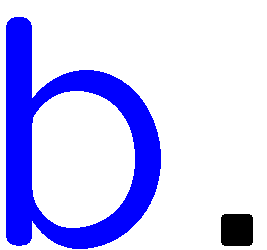 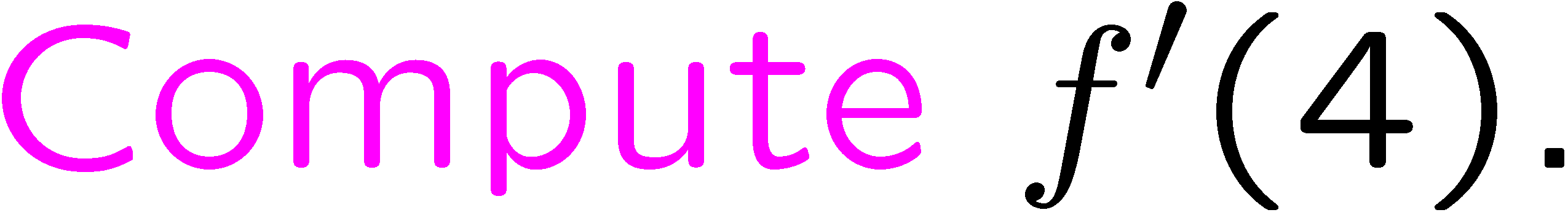 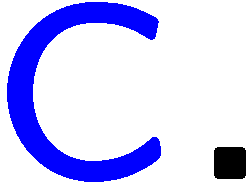 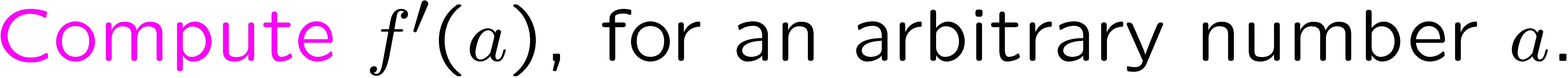 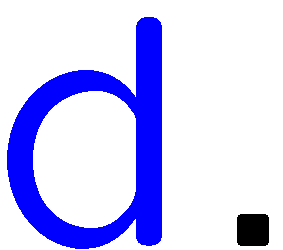 6
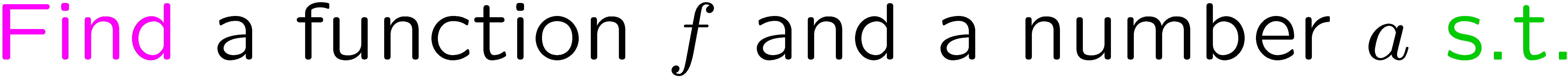 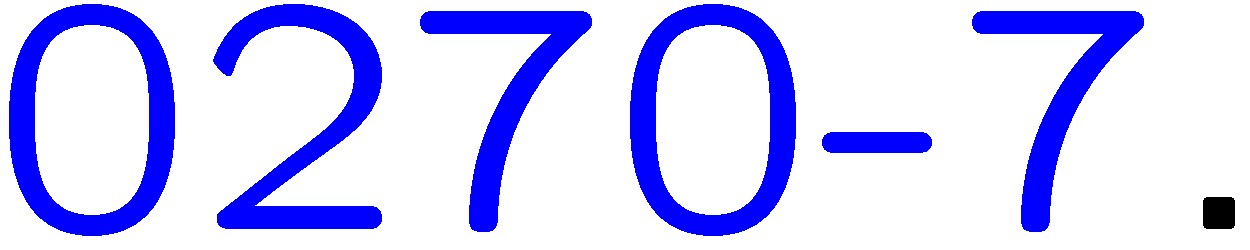 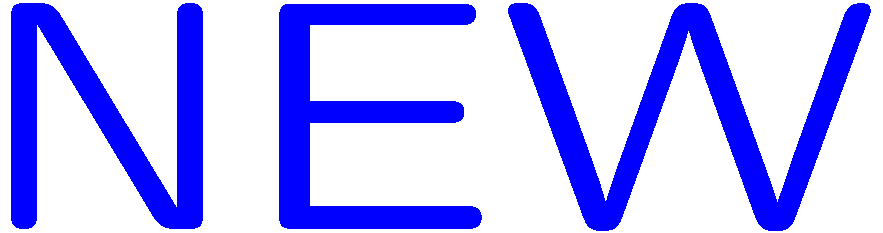 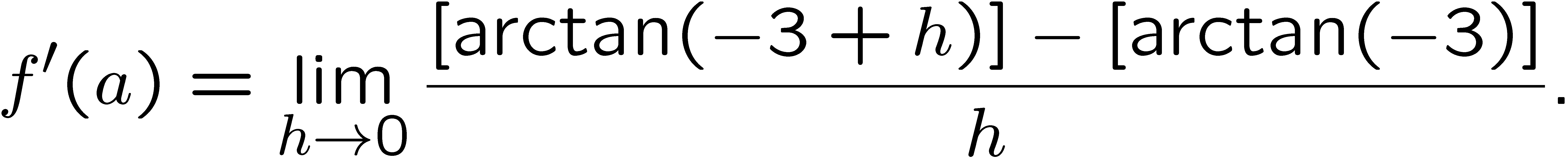 7